Гимнастика
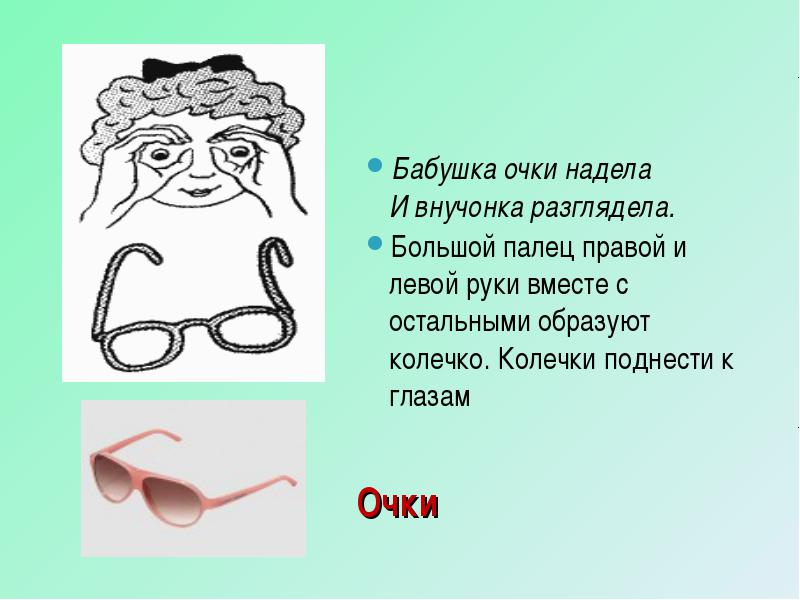 Гимнастика
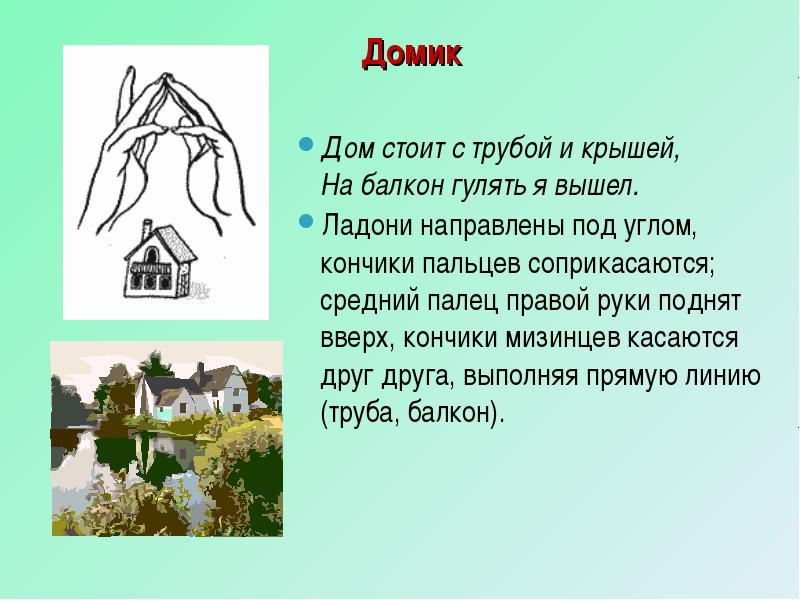 Гимнастика
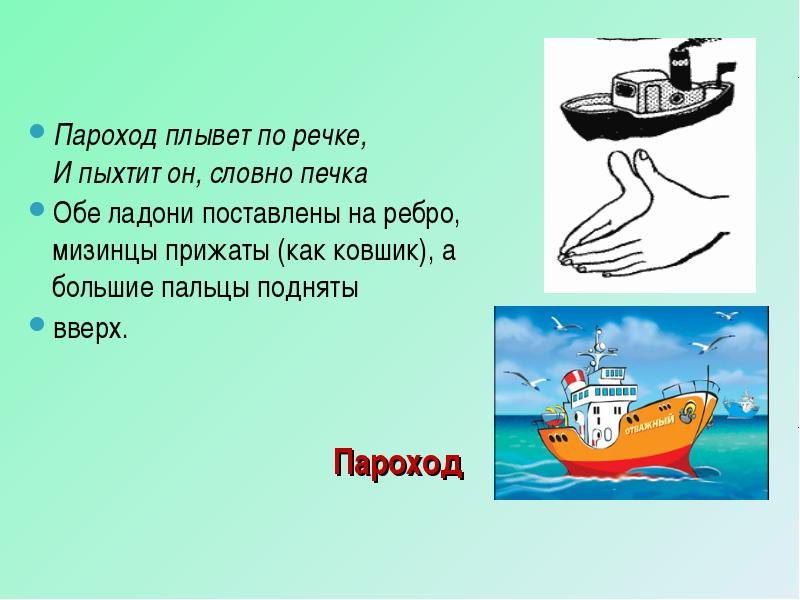 Гимнастика
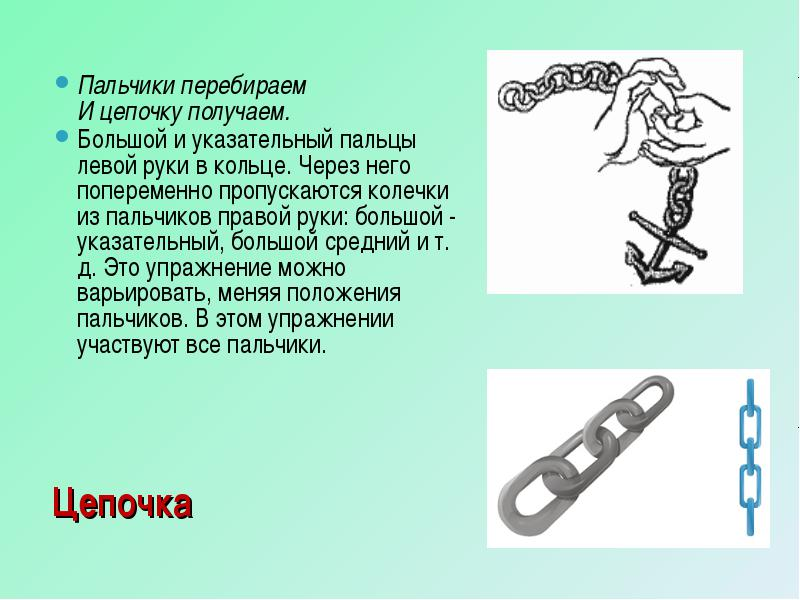 Гимнастика
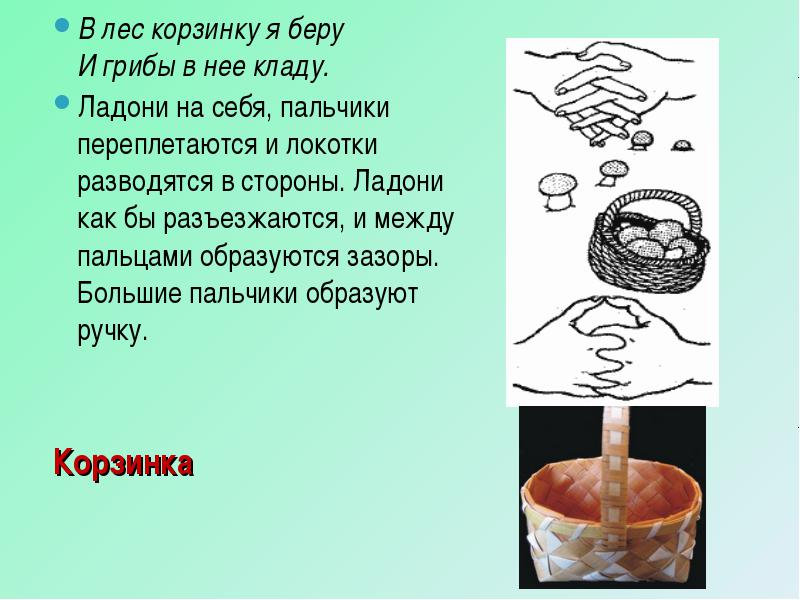 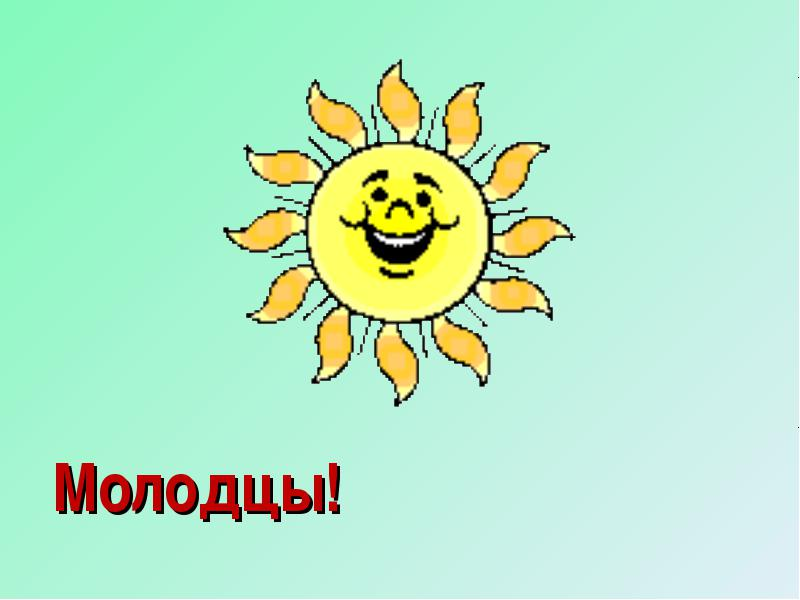